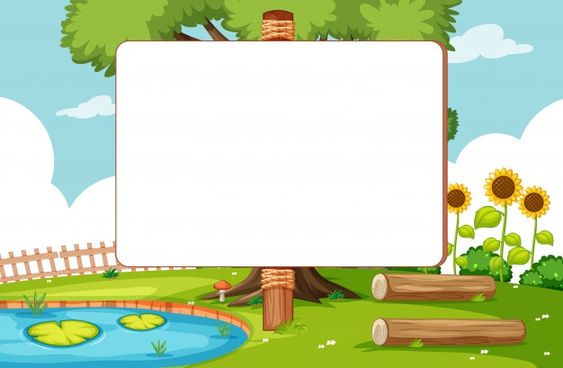 اعداد المعلمة: شيخة البادي
الأحد
اليوم
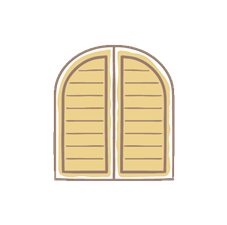 10\10\2021
التاريخ
الـمادة :
التربية الإسلامية
؟
موضوع الدرس :
اعداد المعلمة: شيخة البادي
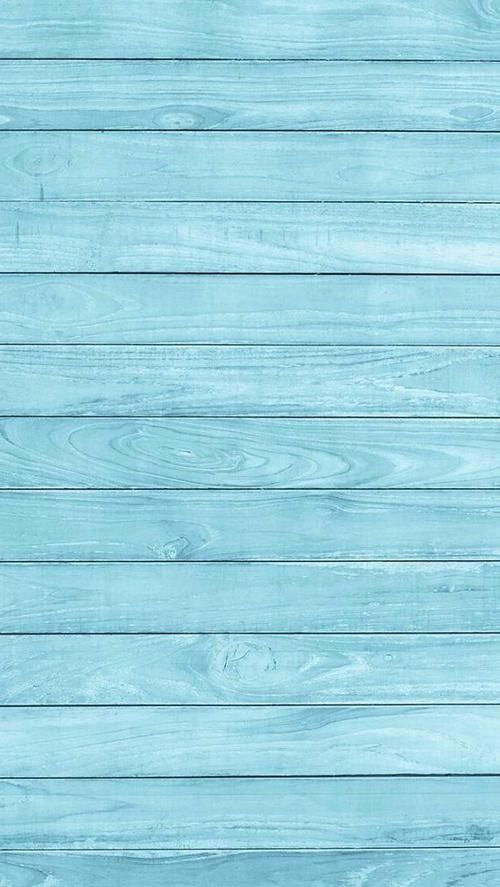 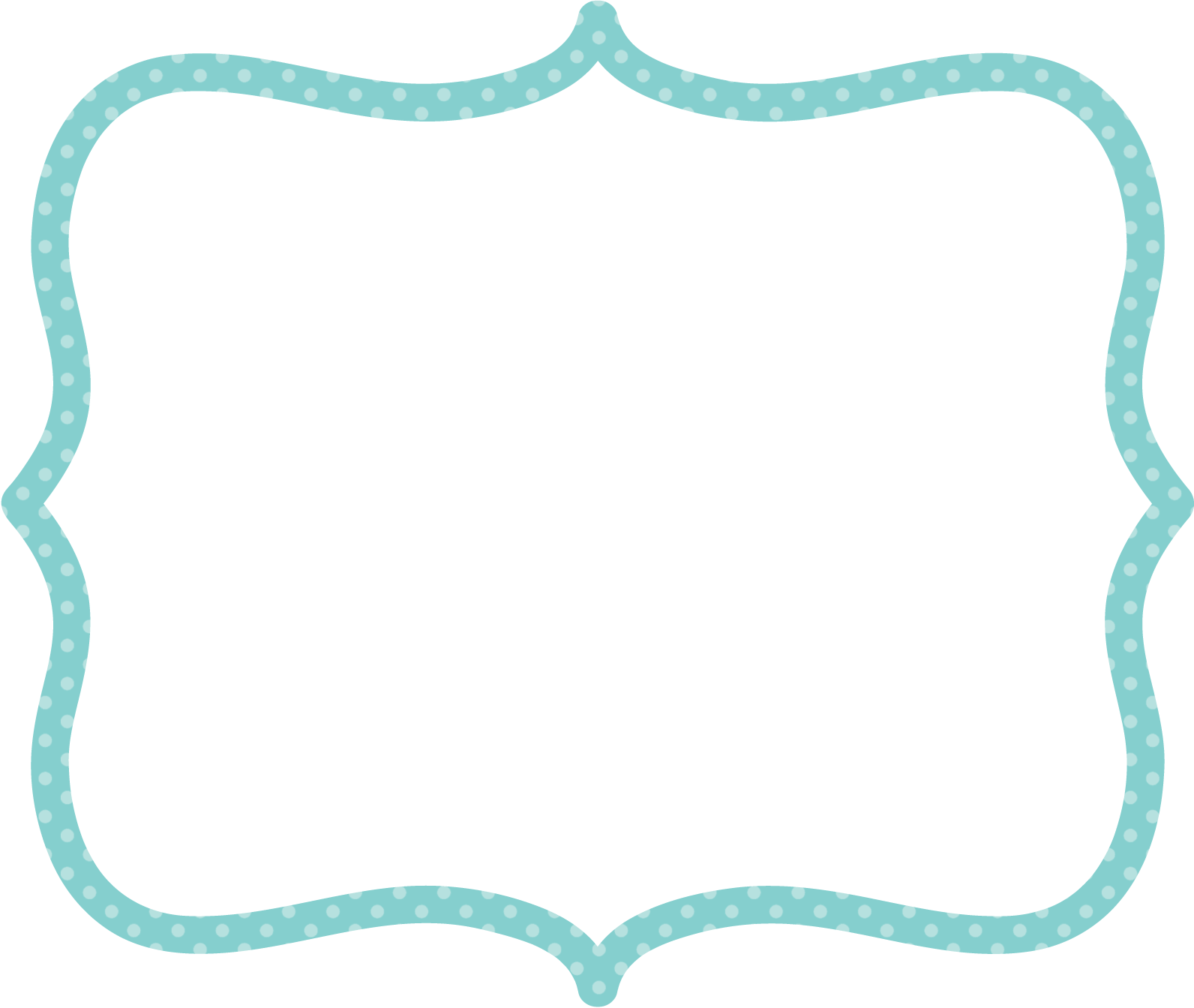 خطوات الدرس
السلام الوطني لدولة الإمارات العربية المتحدة . 
تذكير بقوانين التعلم عن بعد.
عرض فيديو عن كورونا 
التهيئة– عرض الدرس-  تمارين رياضية لمدة دقيقتان .
المعلم الصغير- الربط بالهوية الوطنية -  بطاقة الخروج .
تعزيز على LMS   لكل طالب شارك معنا .
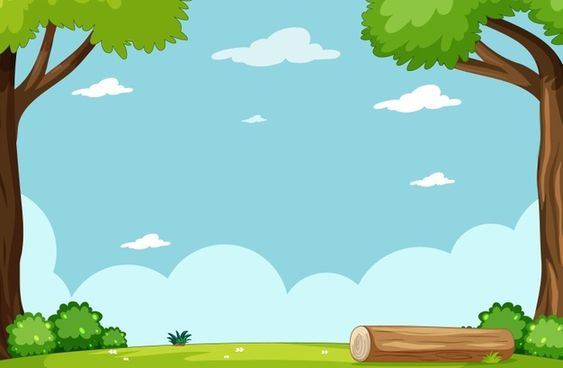 كشف الحضور والغياب
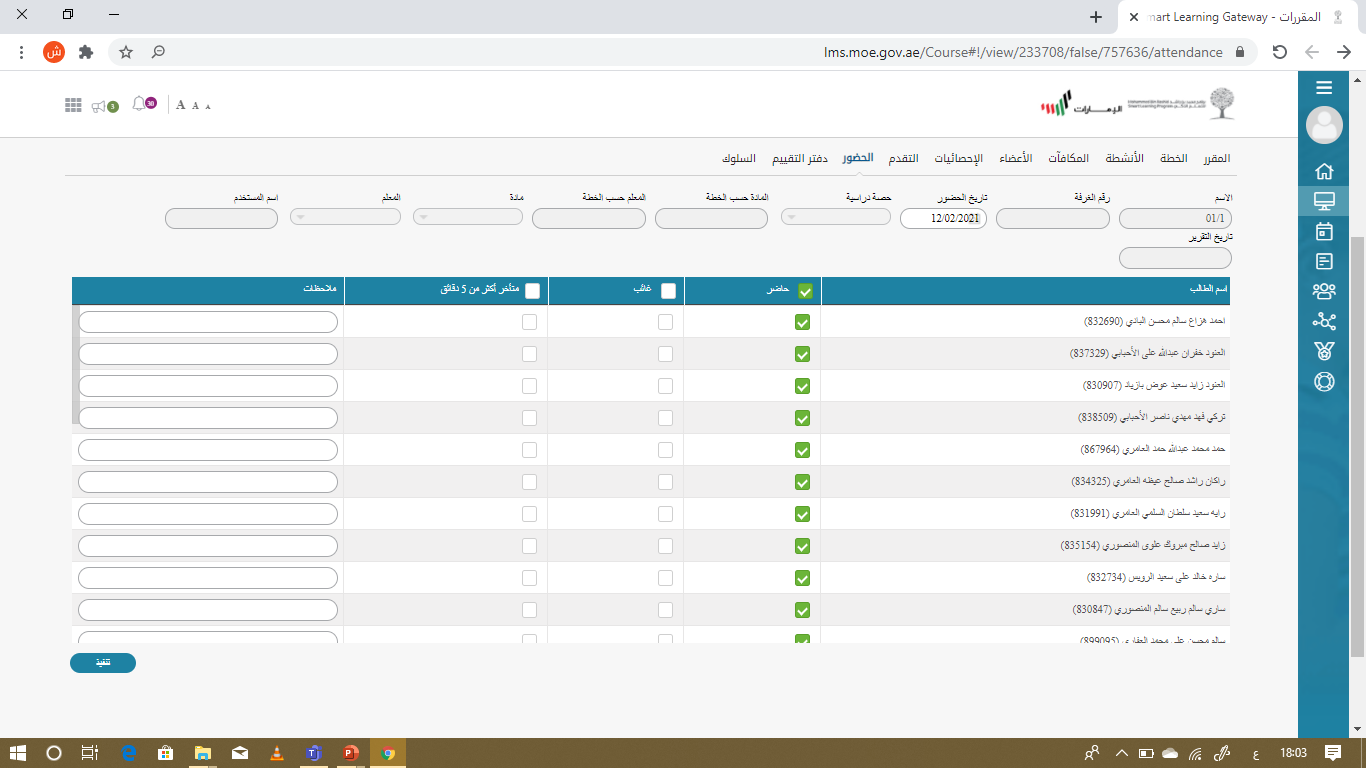 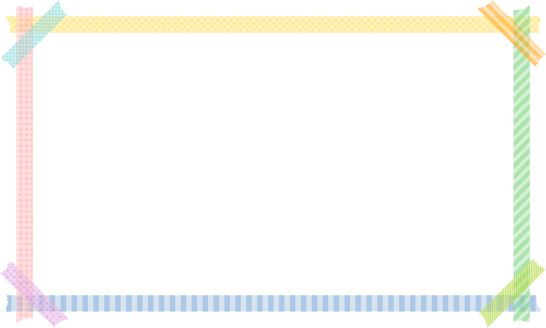 أتميز بحضوري الـمبكر                    و مشاركتي الفعالة فـي الحصة
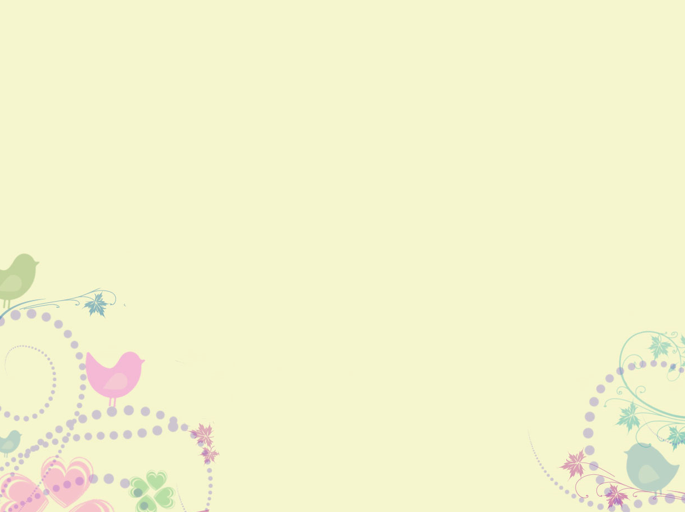 الْقَوانين الصَّفية
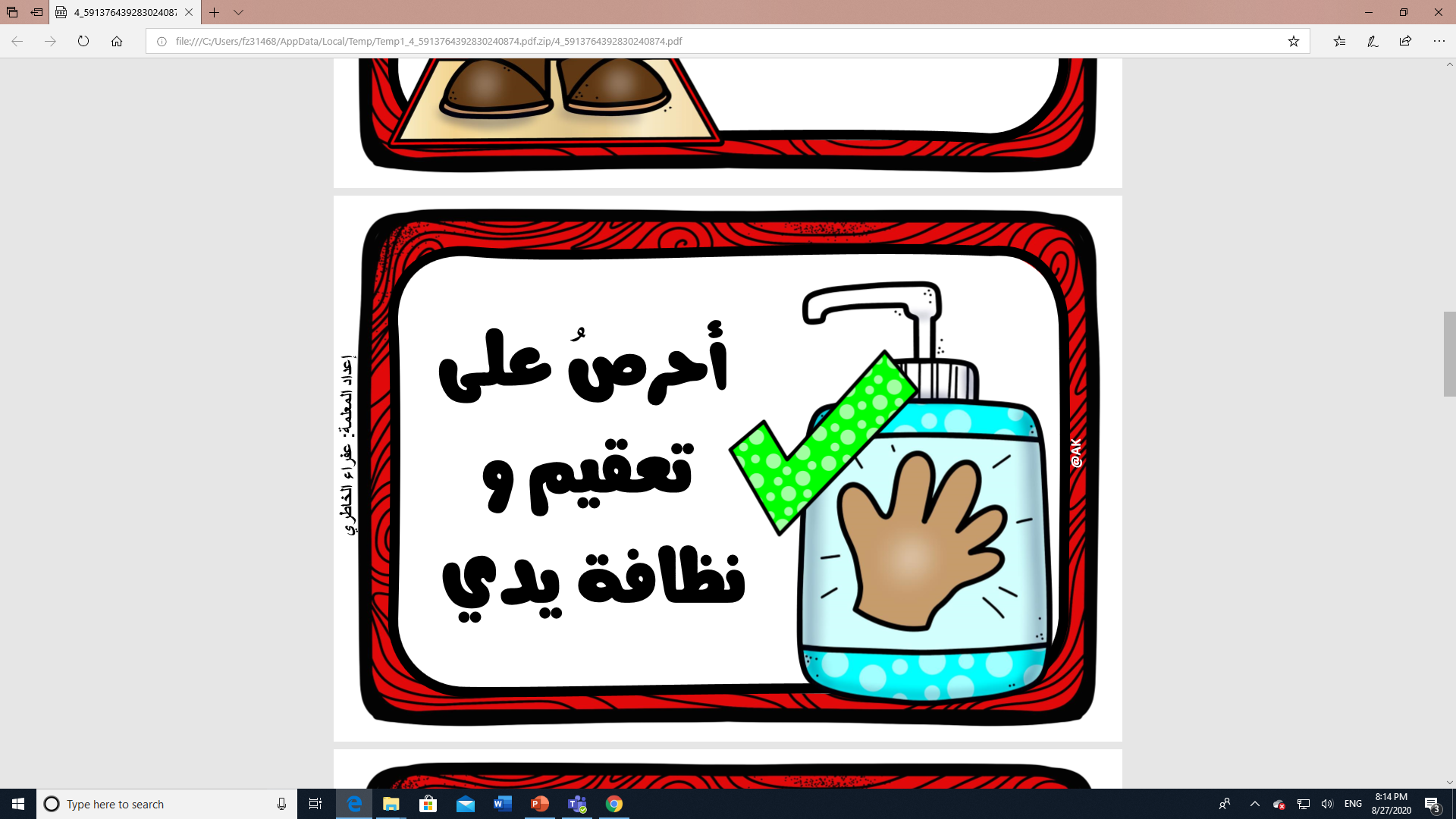 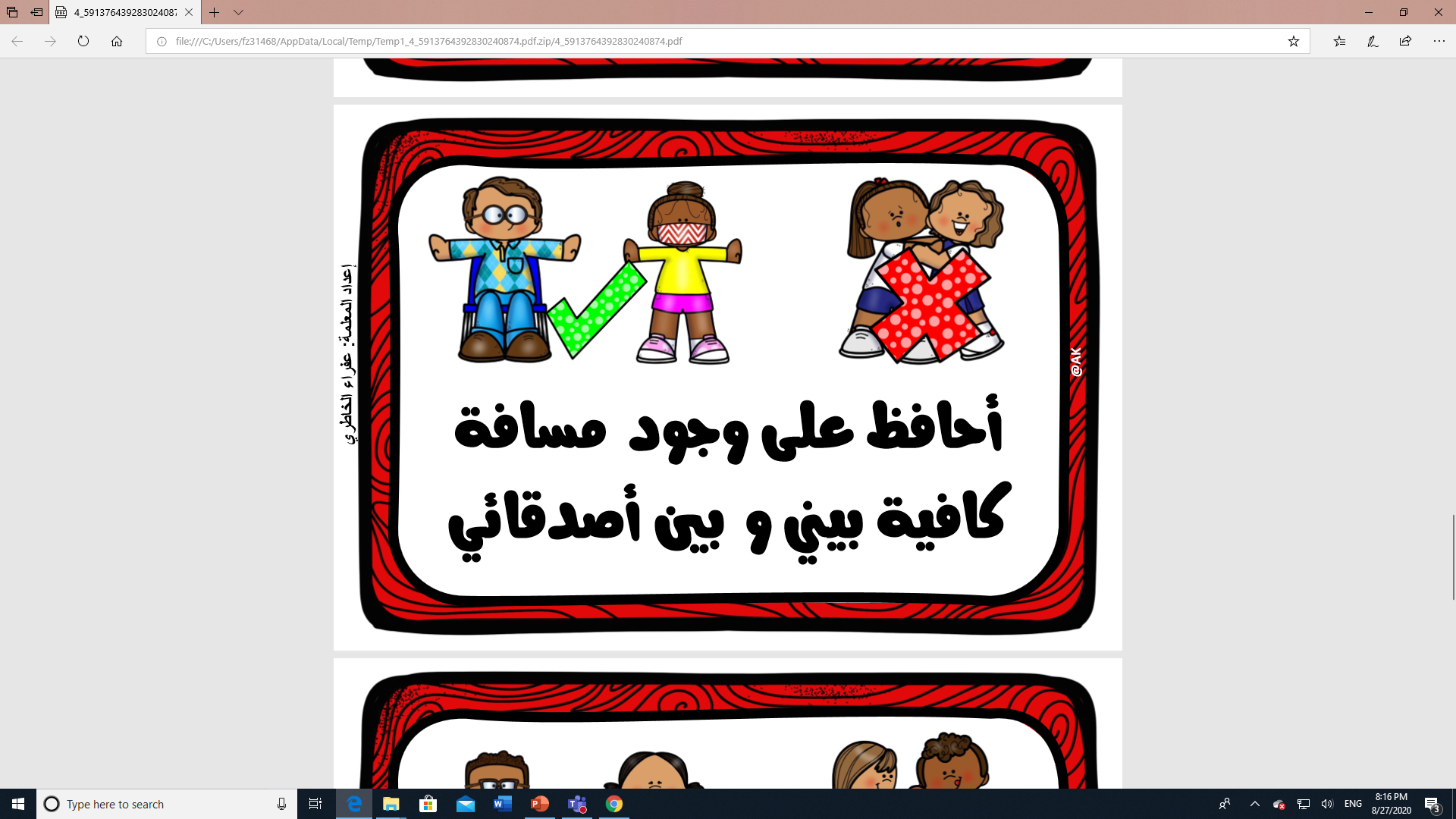 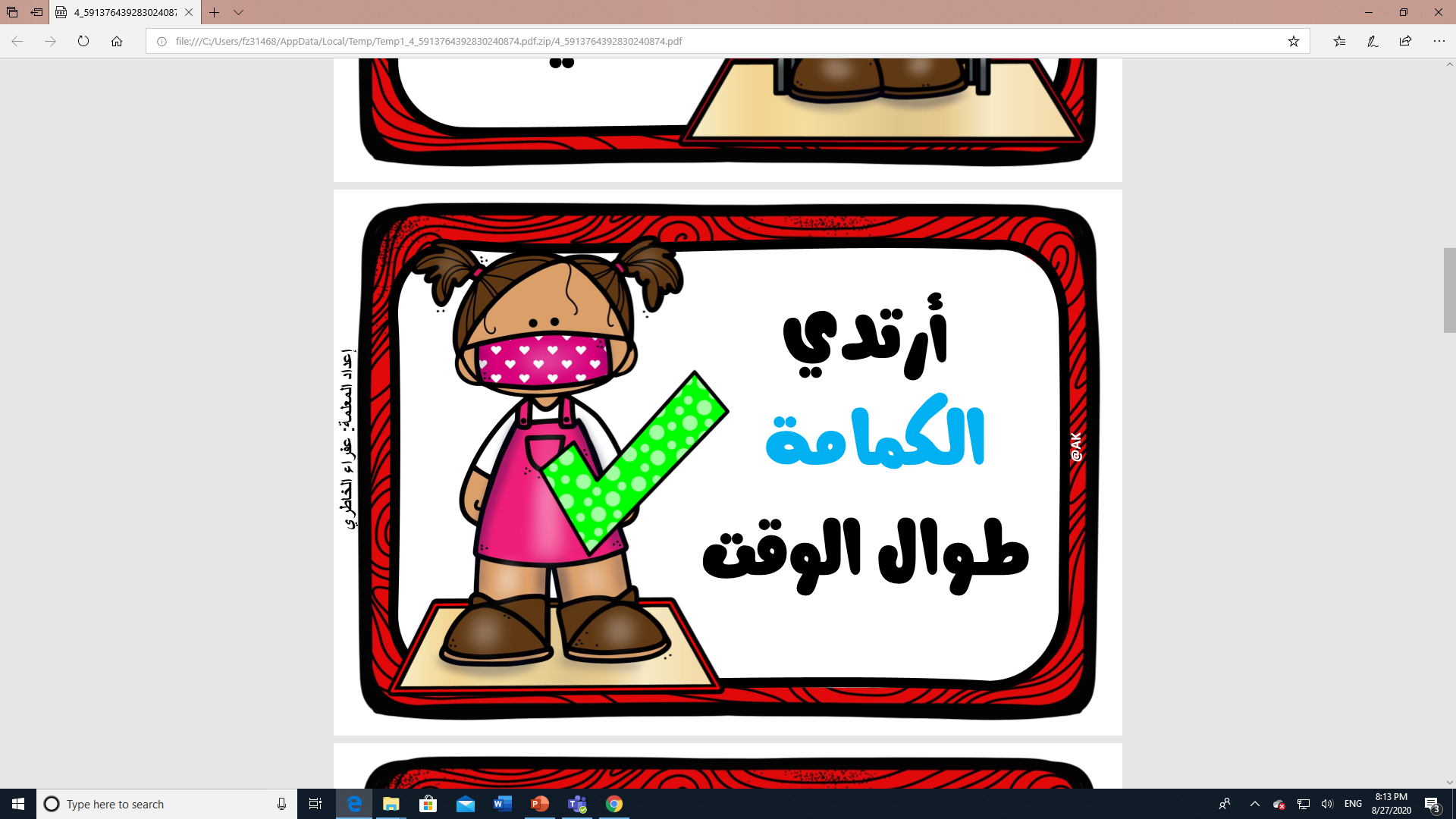 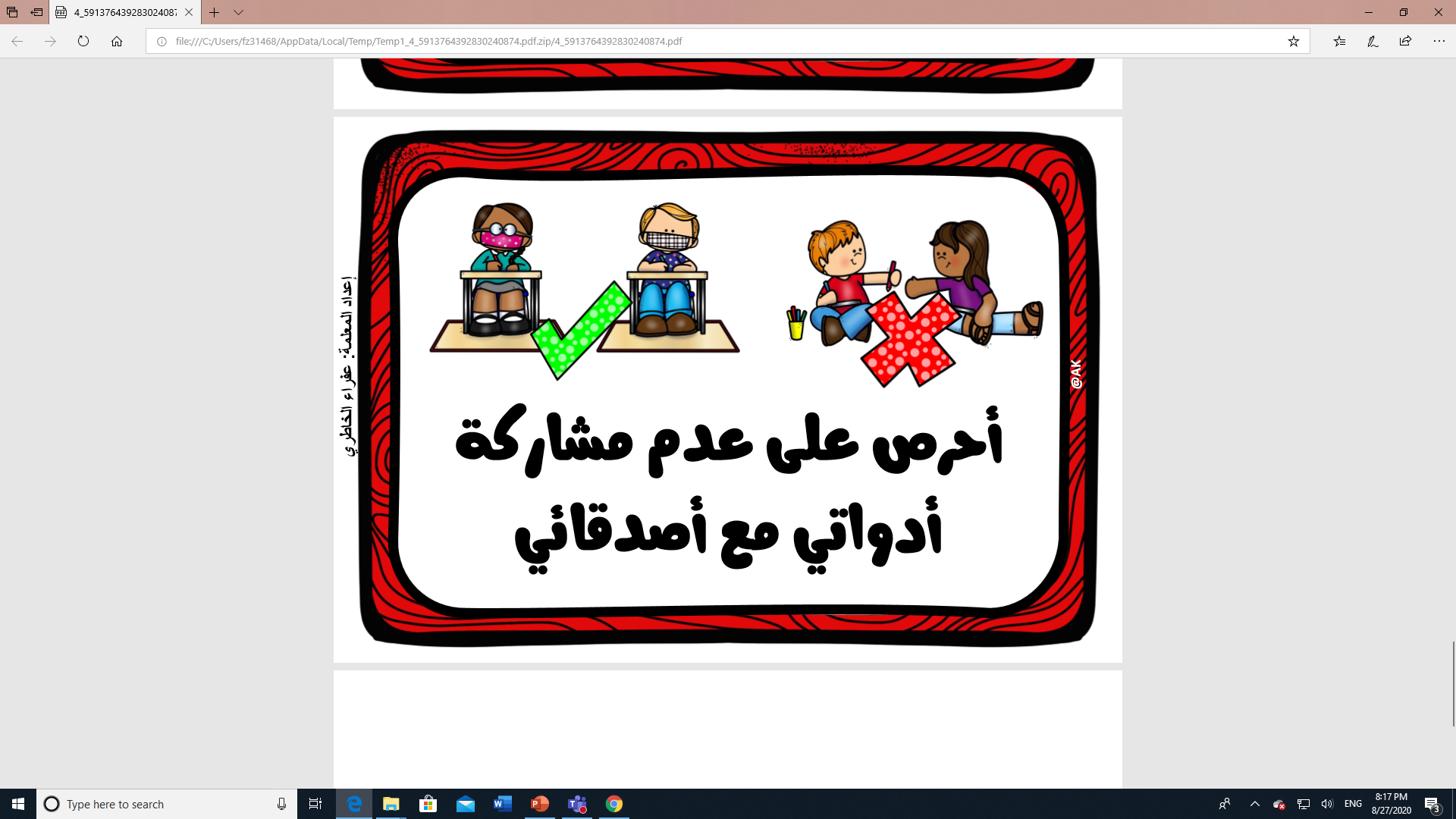 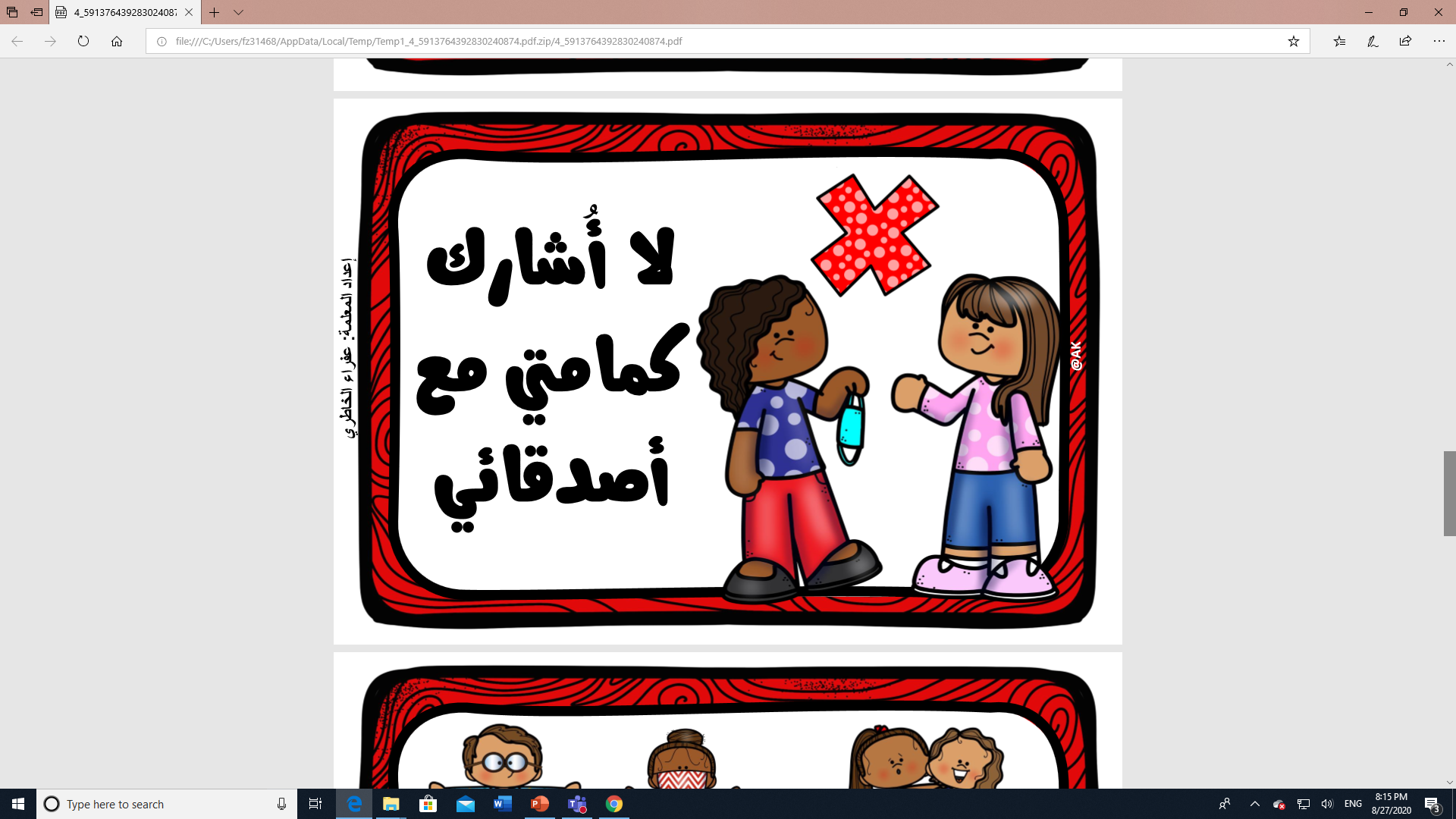 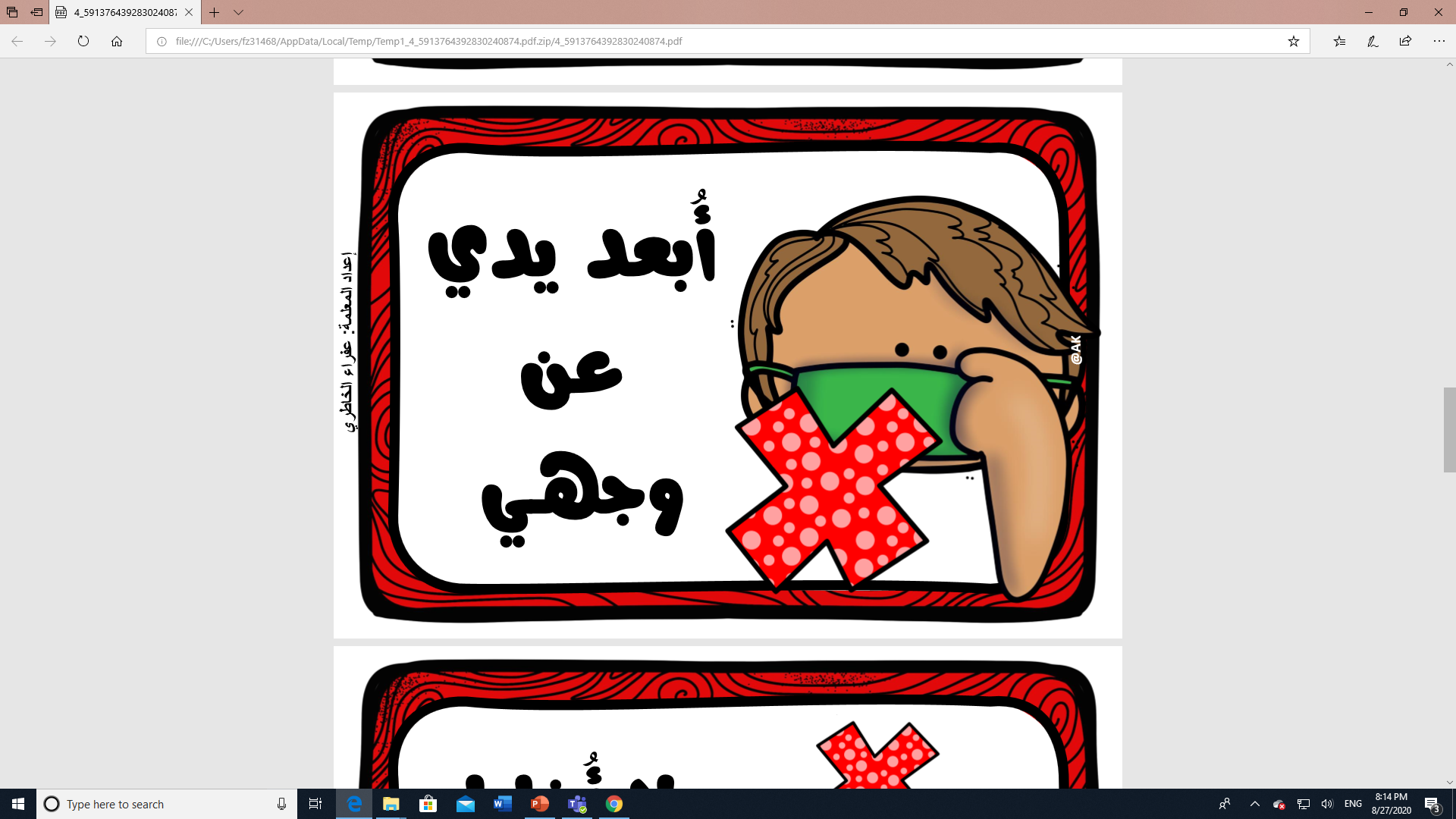 كيف نحمي أنفسنا من فايروس كورونا؟
ما اسم هذه الشخصية ؟
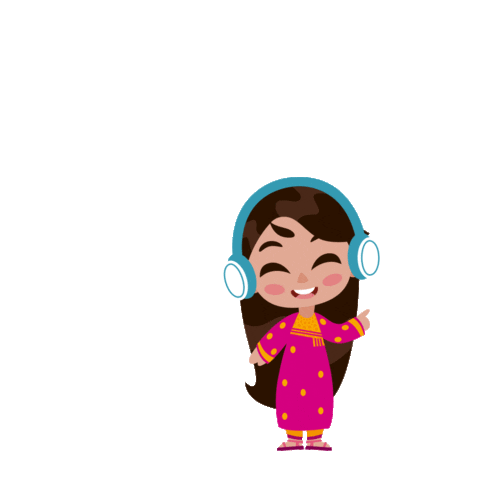 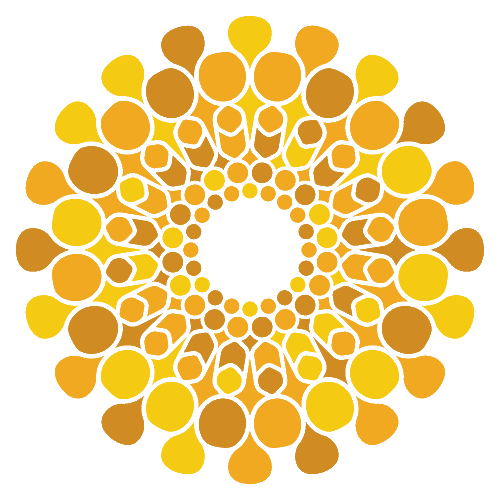 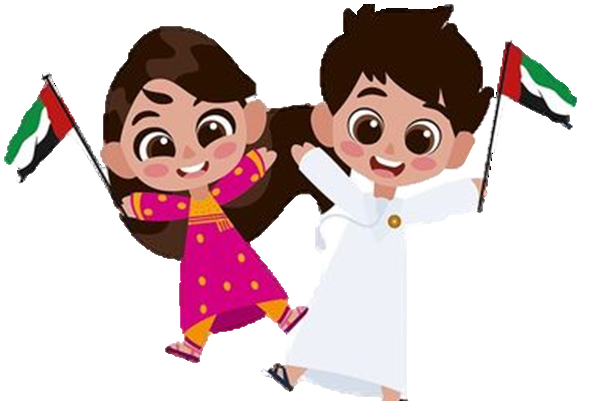 راشد
لطيفة
تيرا
ألف
أبتي
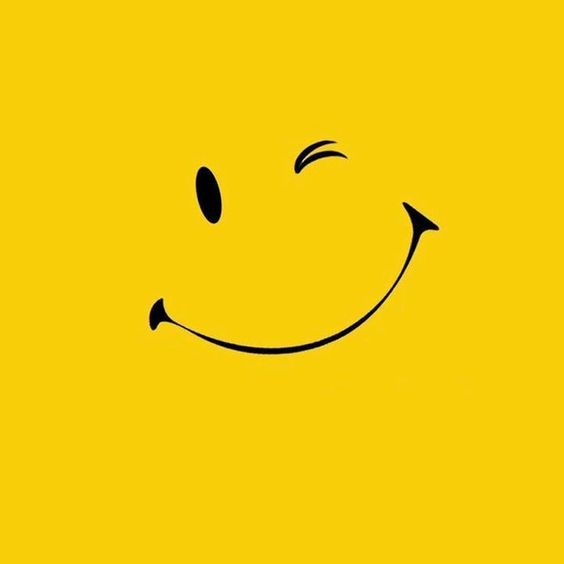 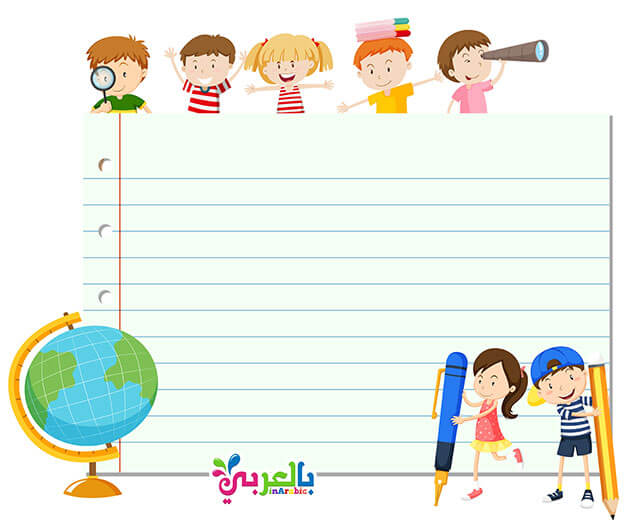 الروتين اليومي
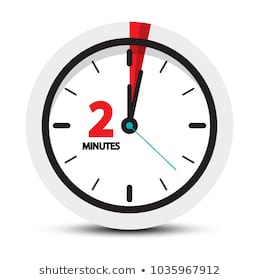 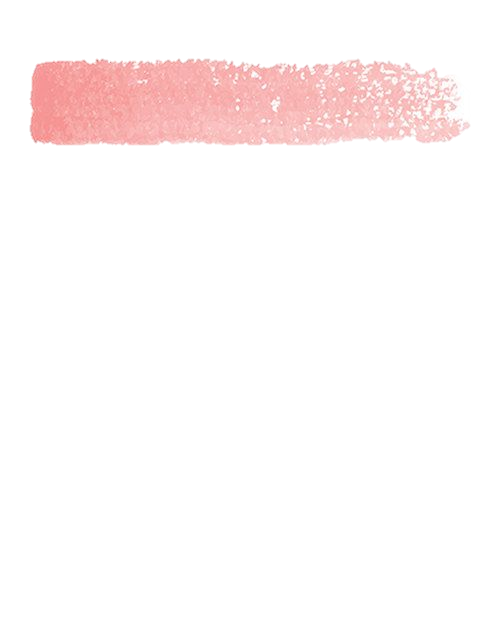 التهيئة: ربط باللغة العربية
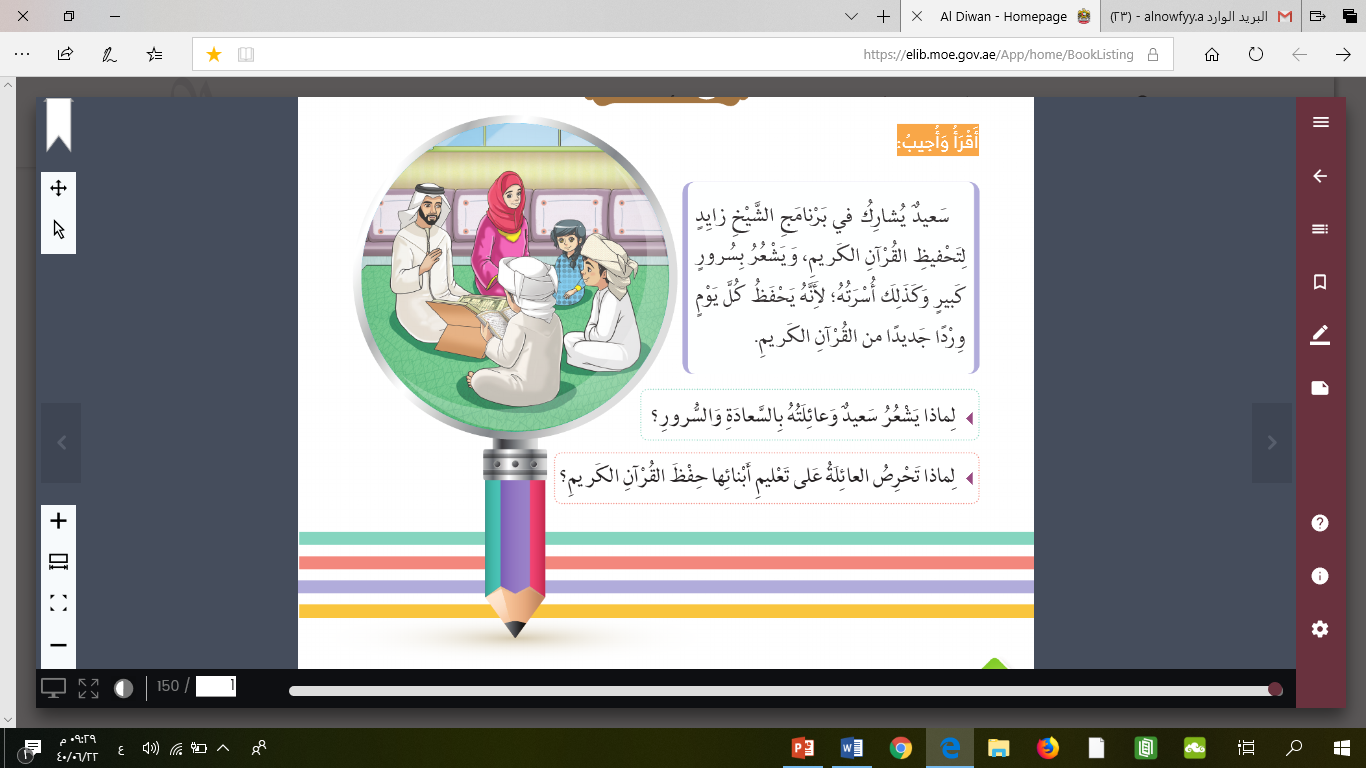 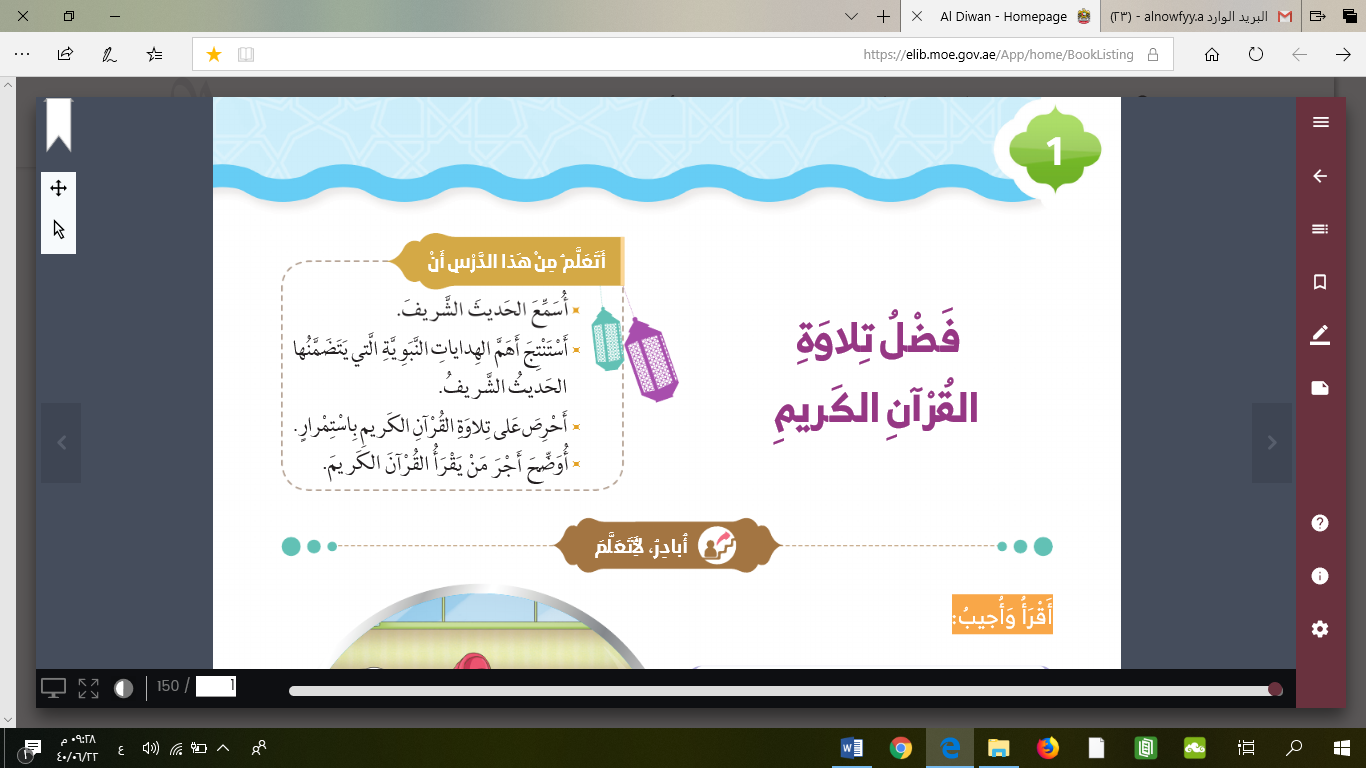 المعلم الصغير
مَنْ قَرَأَ حَرْفًا مِنْ كِتاب الله
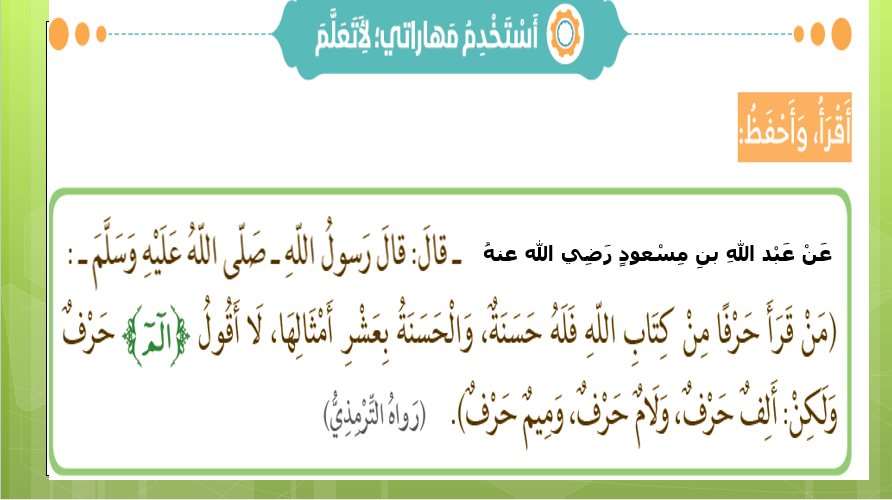 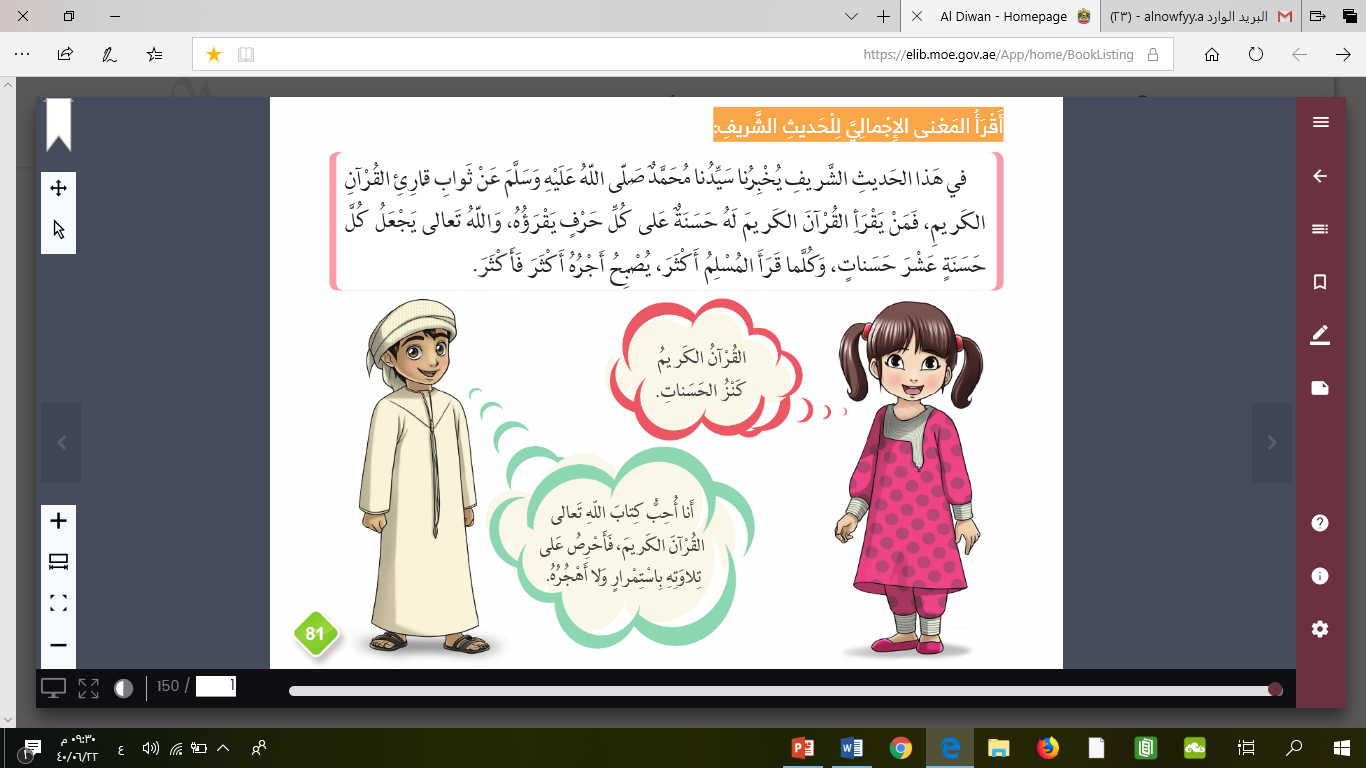 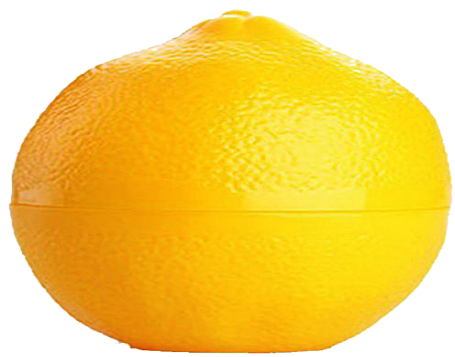 كتاب الله
من خلال  استراتيجية النصف الآخر أكمل معاني مفرادت الآتية:
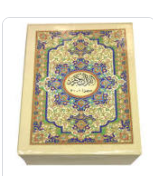 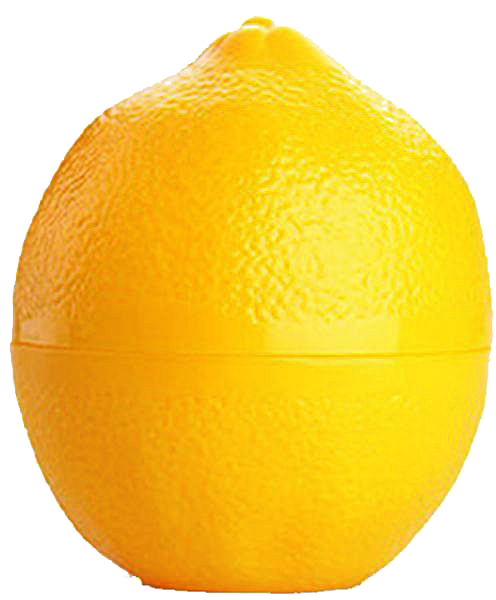 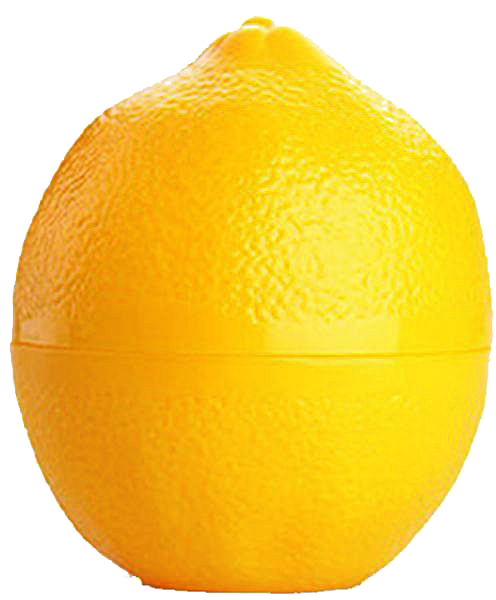 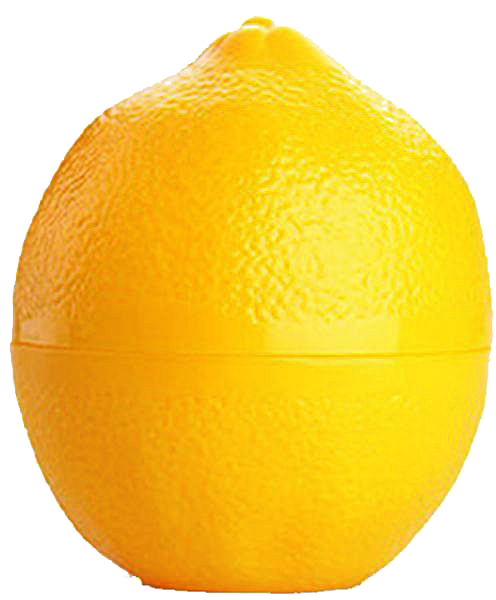 كتاب العلوم
القرآن الكريم
الخريطة
14
درس  فضل تلاوة القرآن - الصف الثاني
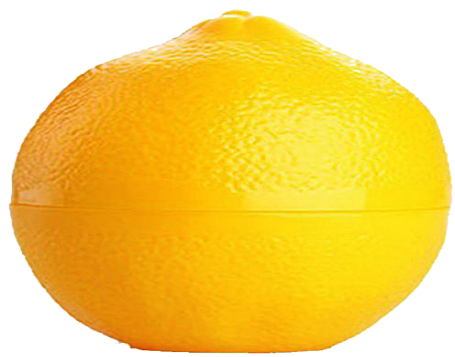 بعشر أمثالها
من خلال  استراتيجية النصف الآخر أكمل معاني مفردات الآتية:
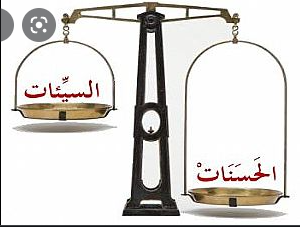 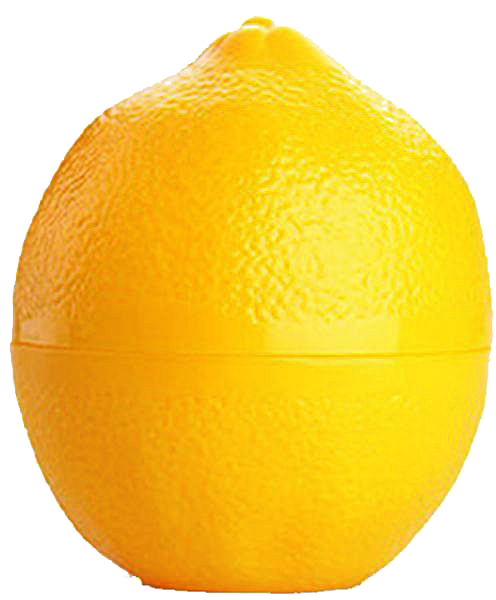 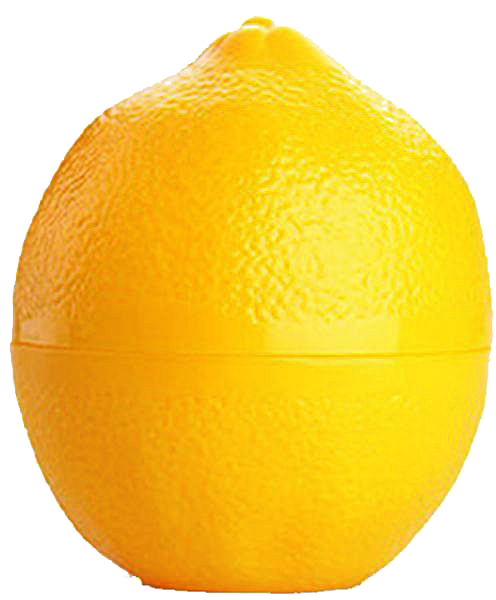 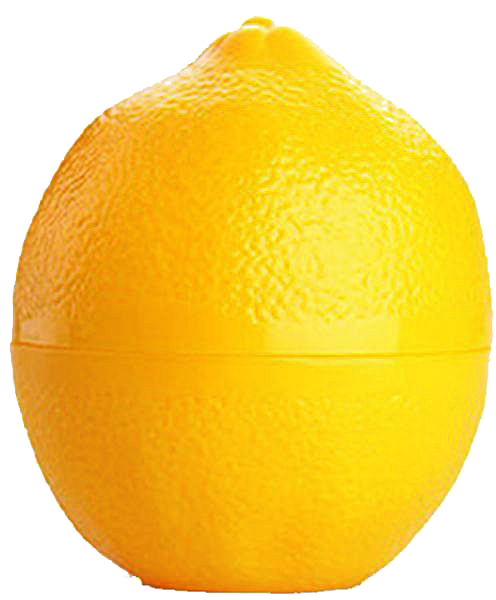 تضاعف مرتين
تقل السيئات
تُضَاعَف الحسنة
عشر مرات
15
درس  فضل تلاوة القرآن - الصف الثاني
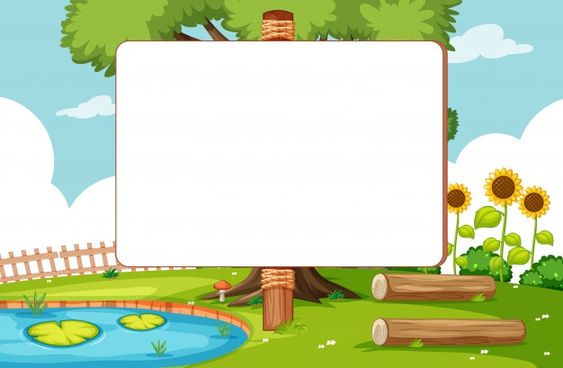 التمارين الرياضية
اعداد المعلمة: شيخة البادي
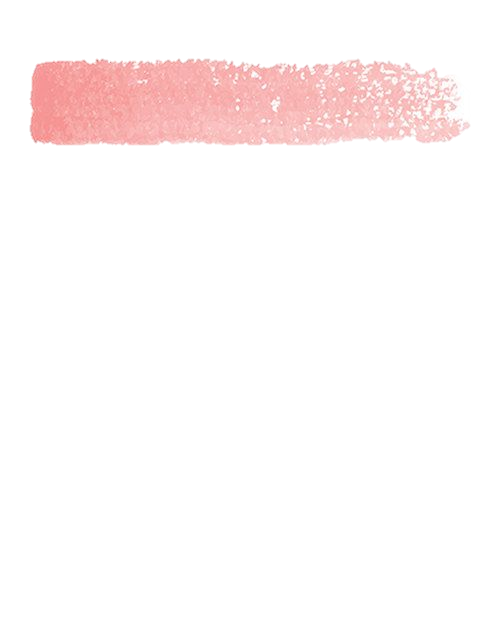 ربط بمادة الرياضيات
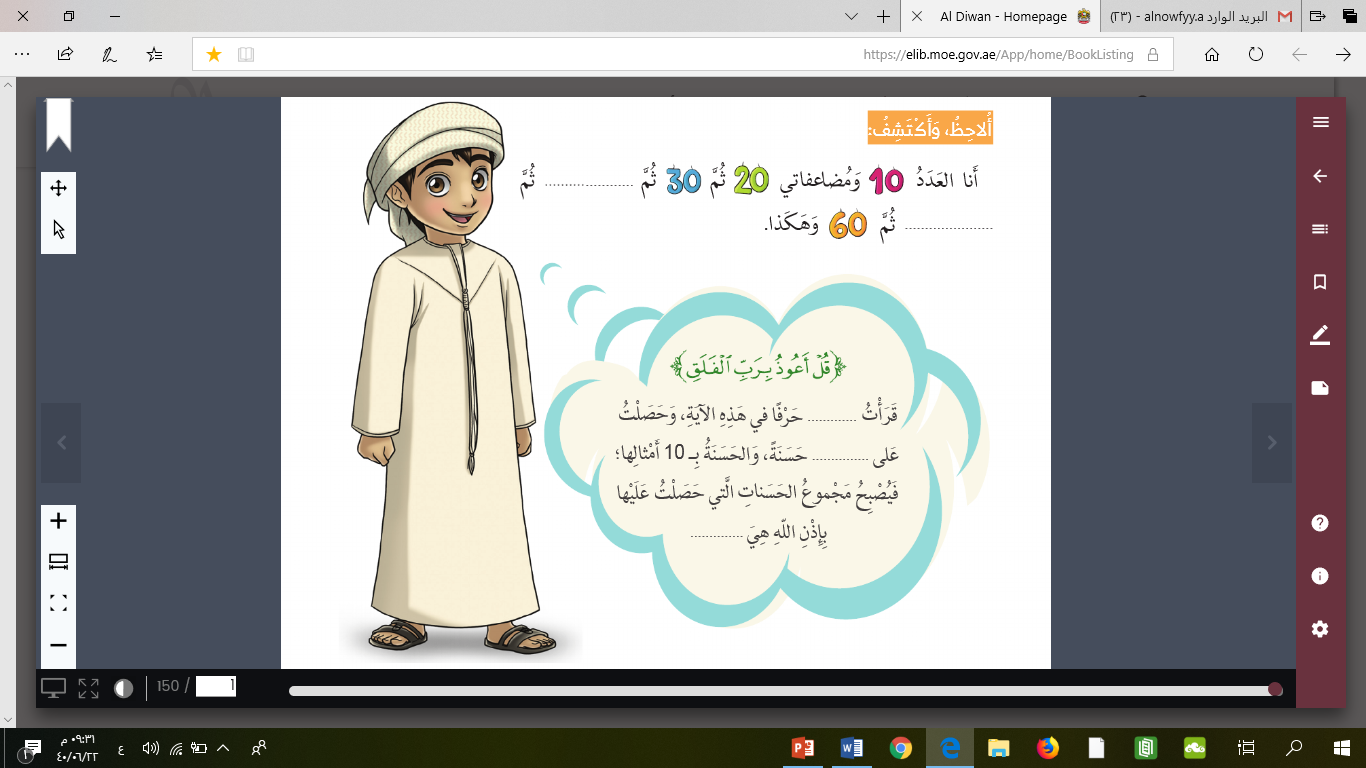 40
50
14
14
140
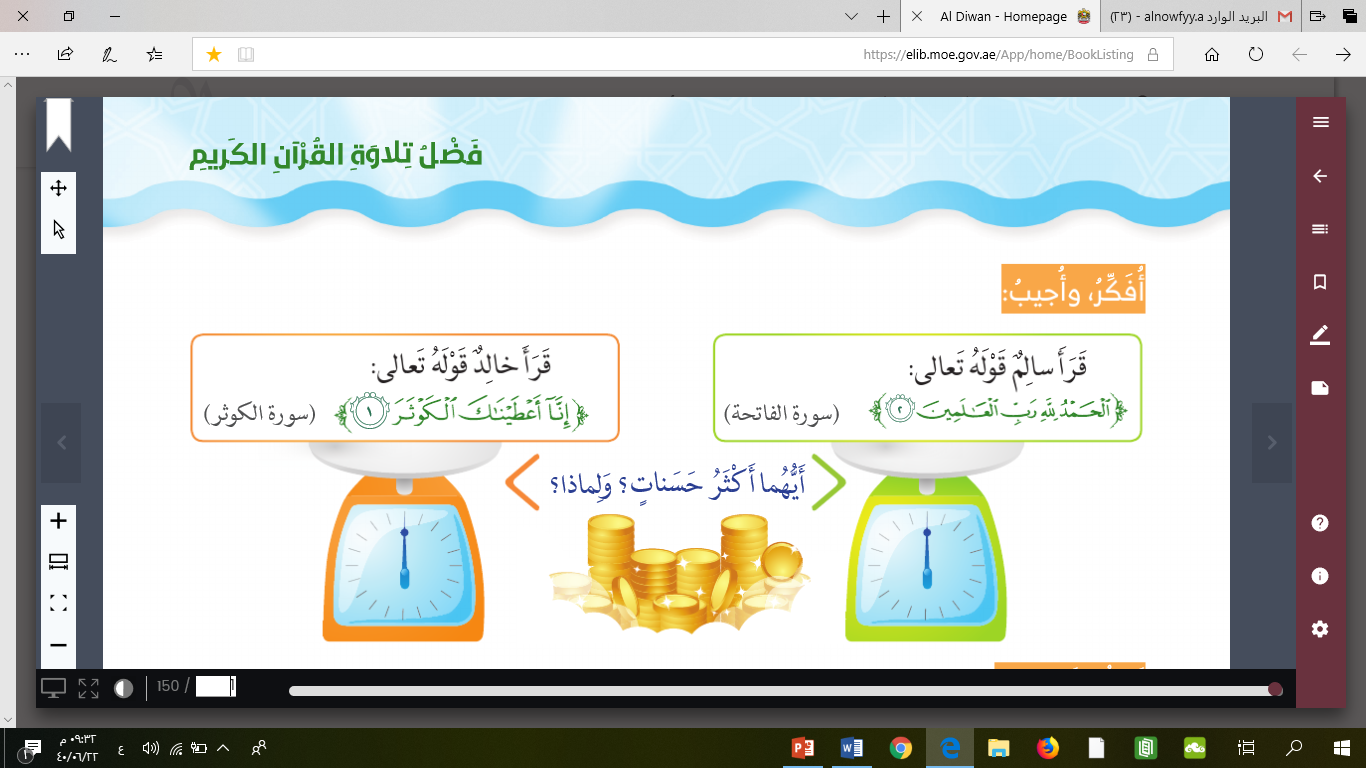 لأن عدد أحرفها أكثر
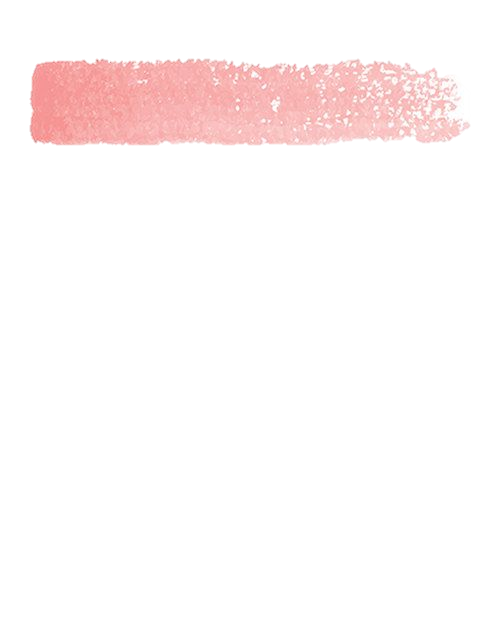 الربط بالهوية الوطنية
_ الشهادة التي حصل عليها راشد.





_ اذكر مراكز لتحفيظ القرآن في منطقتك؟
قراءة القرآن
الحسنات  والتوفيق من الله سبحانه وتعالى
النوم
خسارة الأجر والثواب – وعدم التوفيق من الله
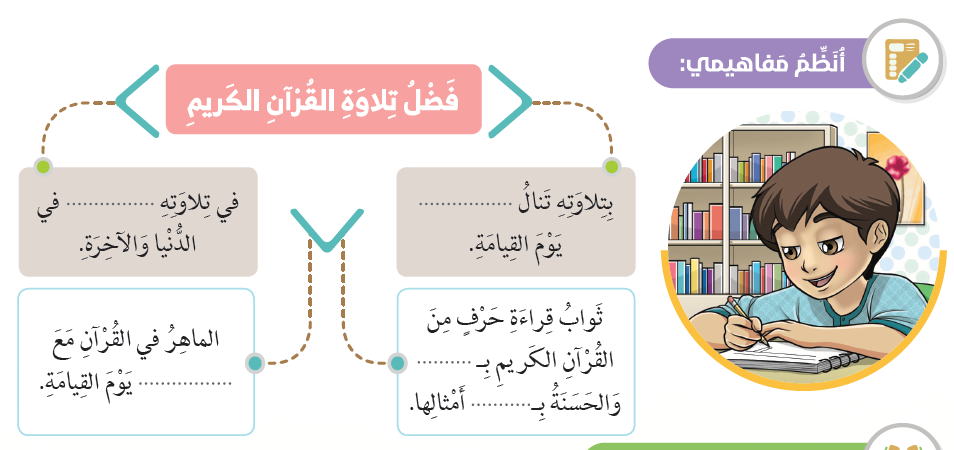 التوفيق
الشفاعة
حسنة
الملائكة
عشر
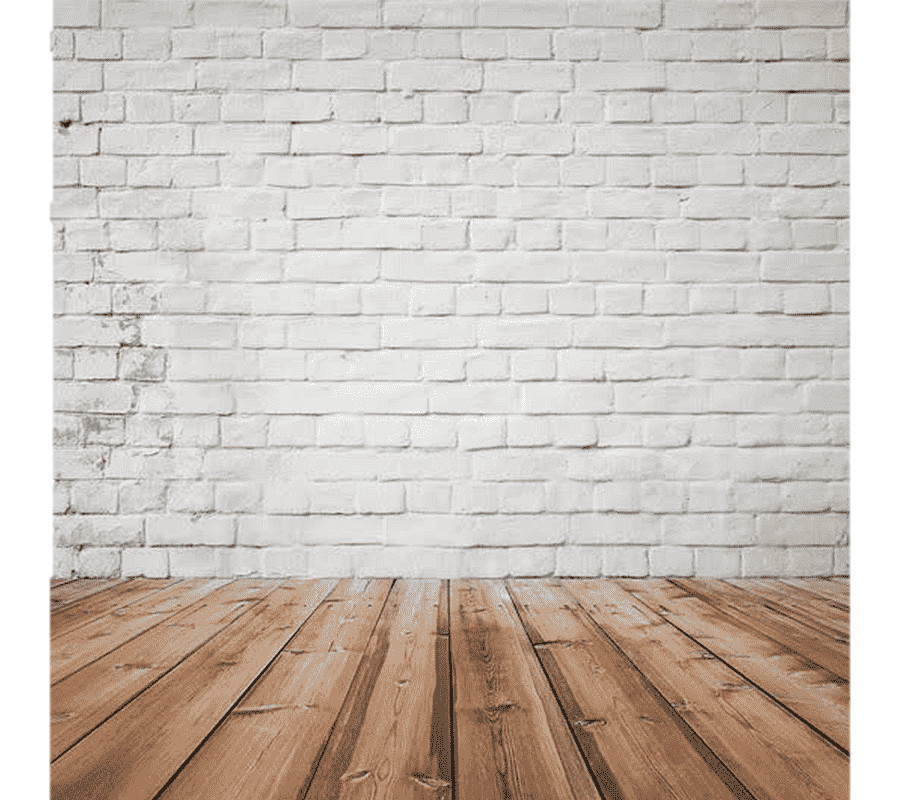 التفكير الناقد :
ماذا سيحدث لو .. شاهدت أخاك يقرأ القرآن بدون ترتيل؟
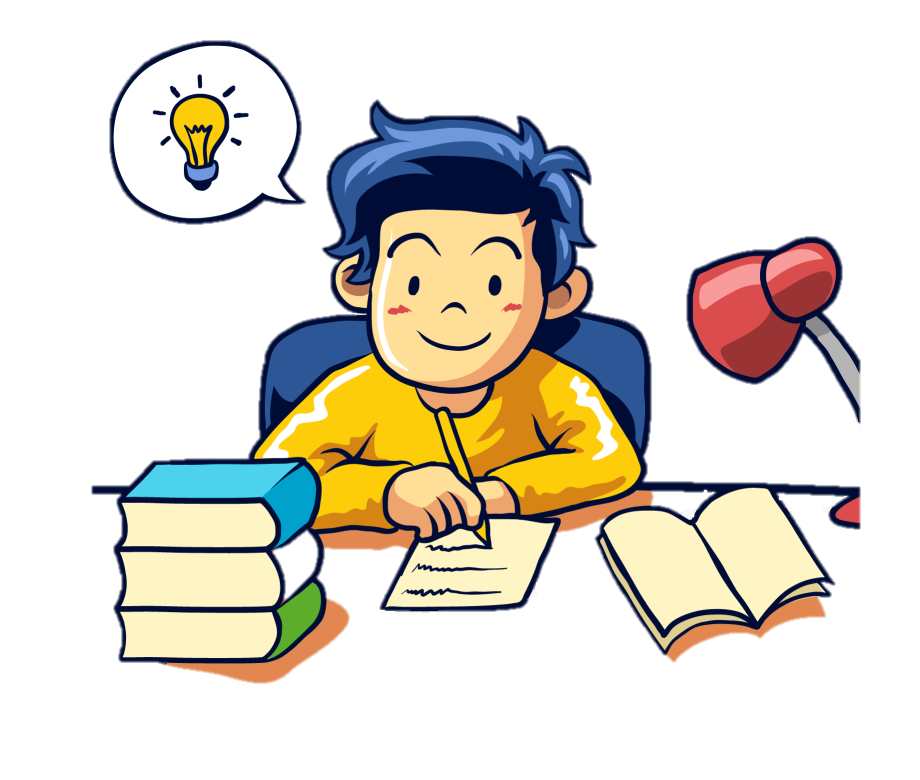 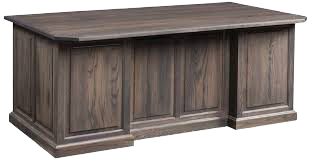 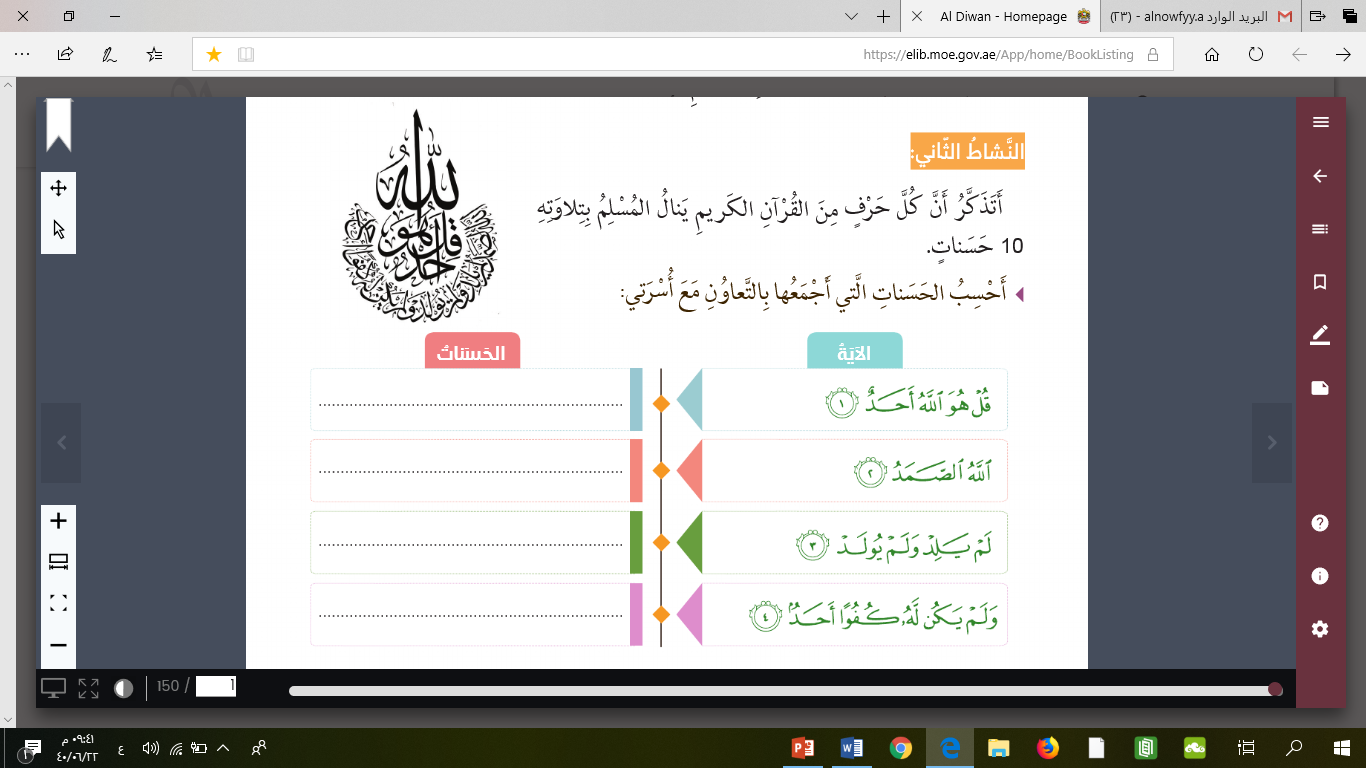 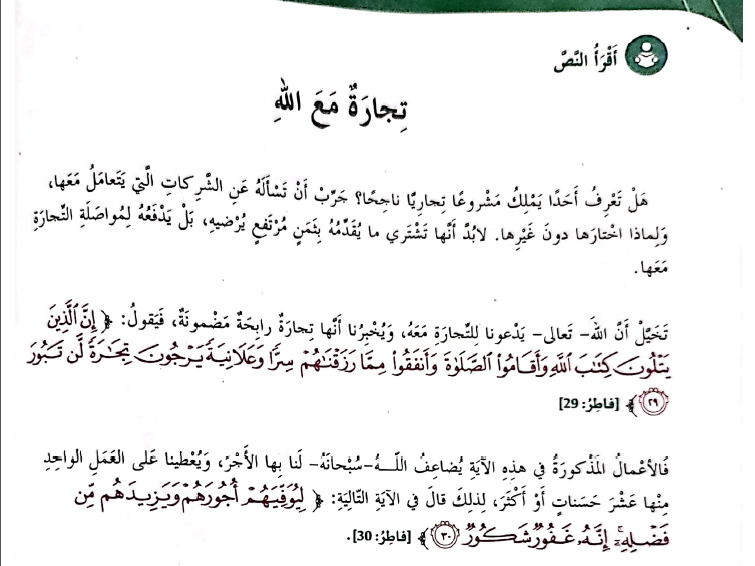 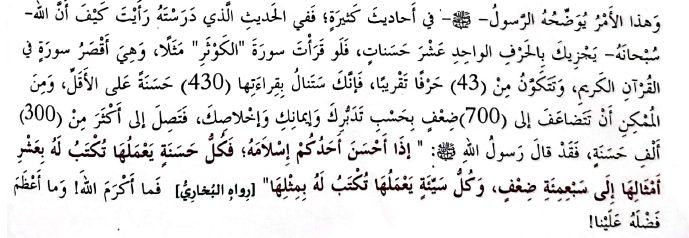 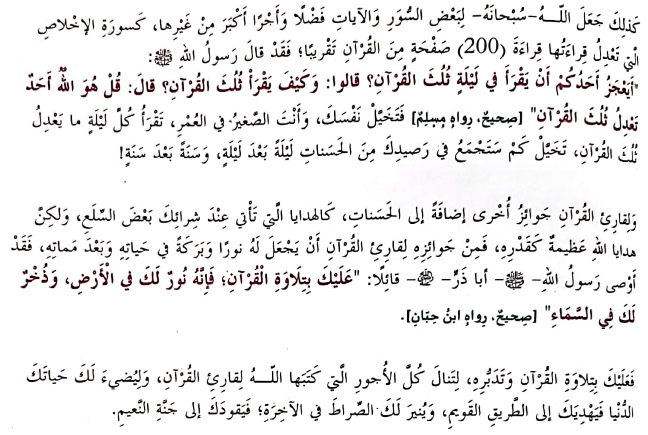 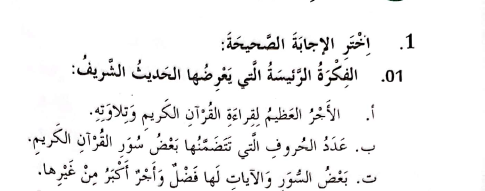 درس  فضل تلاوة القرآن - الصف الثاني
29
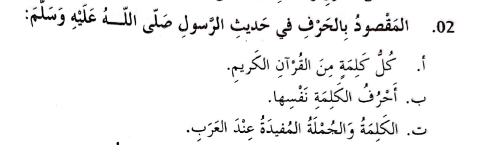 درس  فضل تلاوة القرآن - الصف الثاني
30
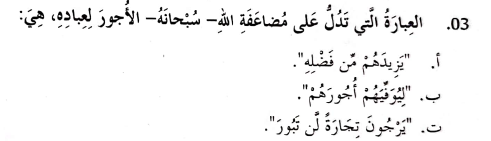 درس  فضل تلاوة القرآن - الصف الثاني
31
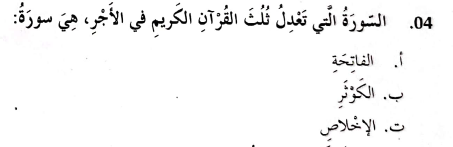 درس  فضل تلاوة القرآن - الصف الثاني
32
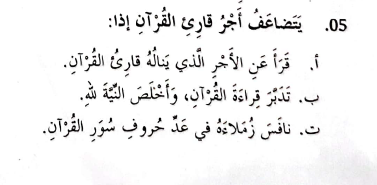 درس  فضل تلاوة القرآن - الصف الثاني
33
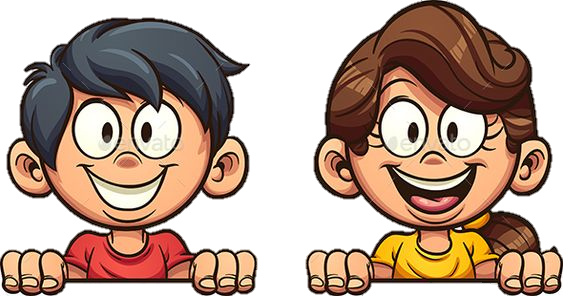 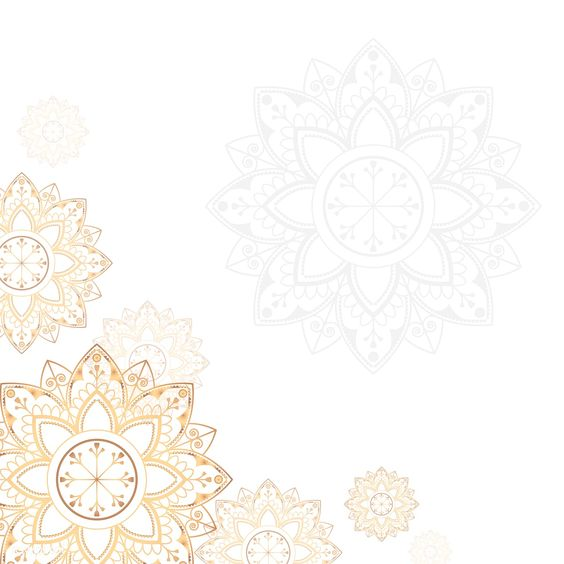 2_أجب عن الأسئلة الآتية :
01_ يرشدنا الحديث الشريف إلى
إلى تلاوة القرآن الكريم وتدبره.
02_ علام يدل قوله تعالى (( من جاء بالحسنة فله عشرُ امثالها ))
يدل على مضاعفة الأجر له إلى عشرةِ أمثالهِ
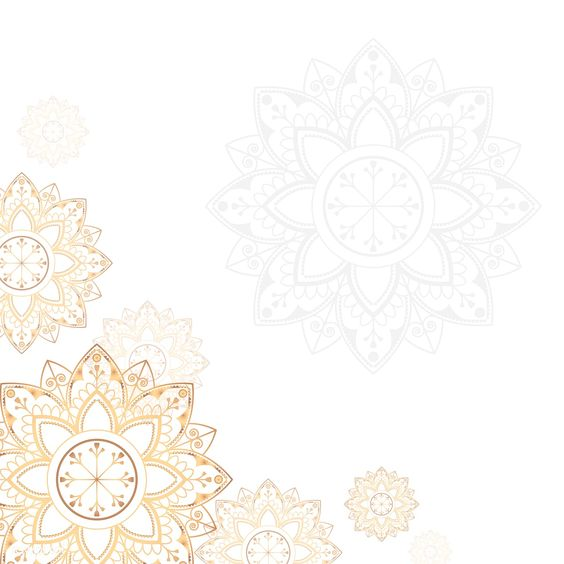 03_ يستفيد المسلم أشياء كثيرة عندما يقرأ القرآن الكريم ، منها:
_ ينال الأجر والثواب ويكون مضاعفًا.
_ دخول الجنة.
04_ اذكر شيئين يربطان بين الحديث النبوي الشريف : (من قرأ حرفًا من كتاب الله ) ونص "" تجارة ٌ مع الله ":
_ أن الأعمال المذكورة تكون بركة ونورًا في حياة الانسان وبعد مماته.

_ أن الأعمال المذكورة يضاعف الله سبحانه لنا بها الأجر.
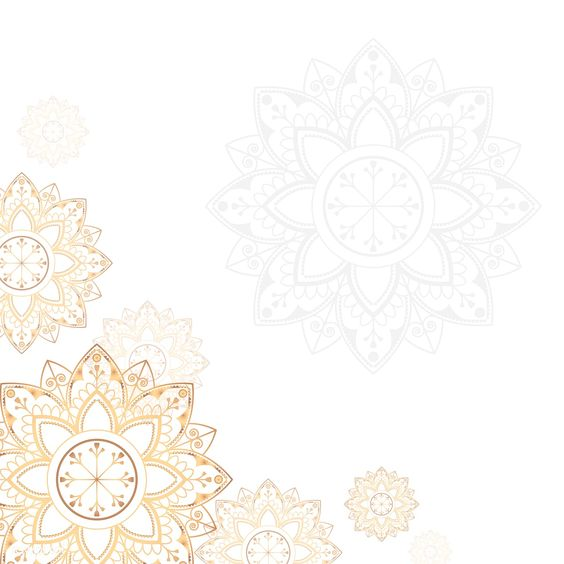 05_ لقارئ القرآن جوائز أخرى إضافة إلى الحسنات ، منها :
_القرآن يشفع للإنسان يوم القيامة .

_ يكون القارئ في أعلى درجات الجنة مع الملائكة.
تحدي النجوم
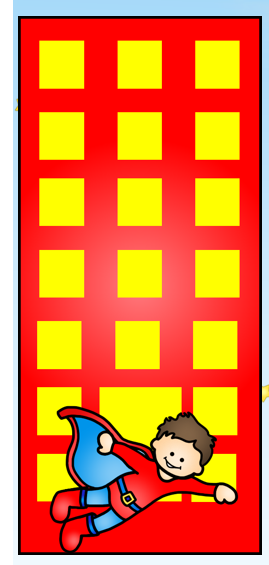 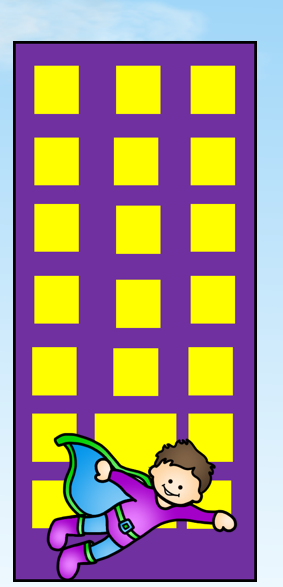 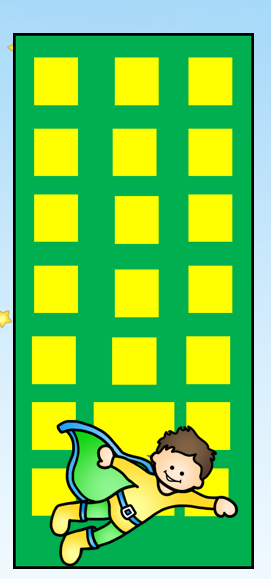 أحسب عدد الحسنات التي ستحصل عليها من قراءة ( قل هو الله أحد )
أحسب عدد الحسنات التي ستحصل عليها من قراءة سورة الكوثر
أحسب عدد الحسنات التي ستحصل عليها من قراءة سورة الفاتحة
النجوم الحمراء
النجوم الخضراء
النجوم الصفراء
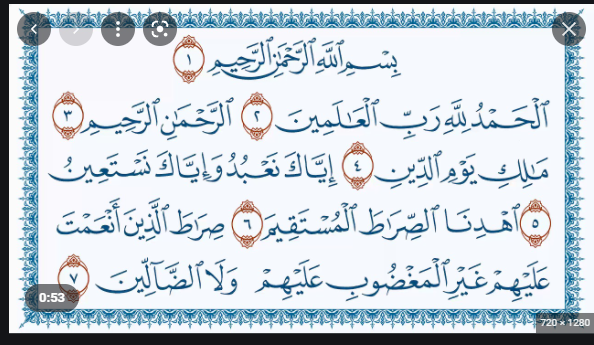 )) قل هو الله أحد ))
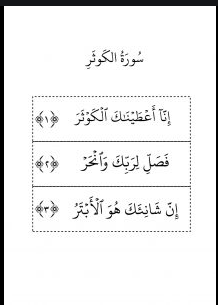 النجوم الخضراء
النجوم الحمراء
النجوم الصفراء
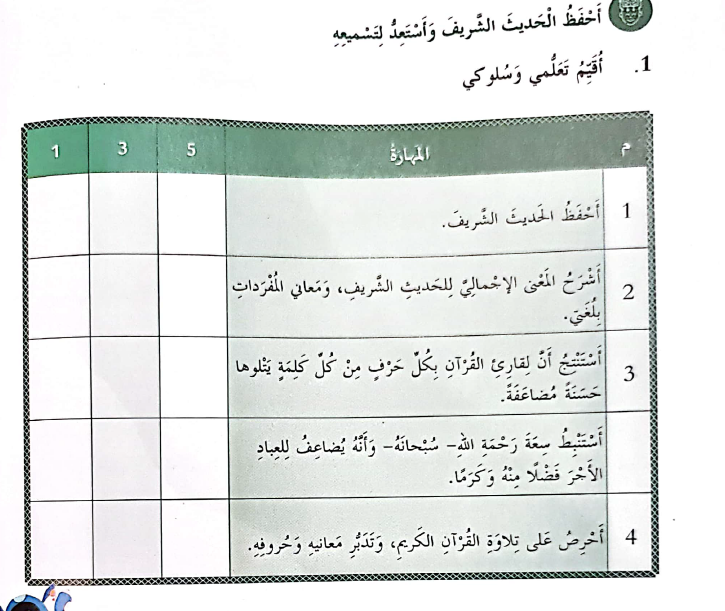 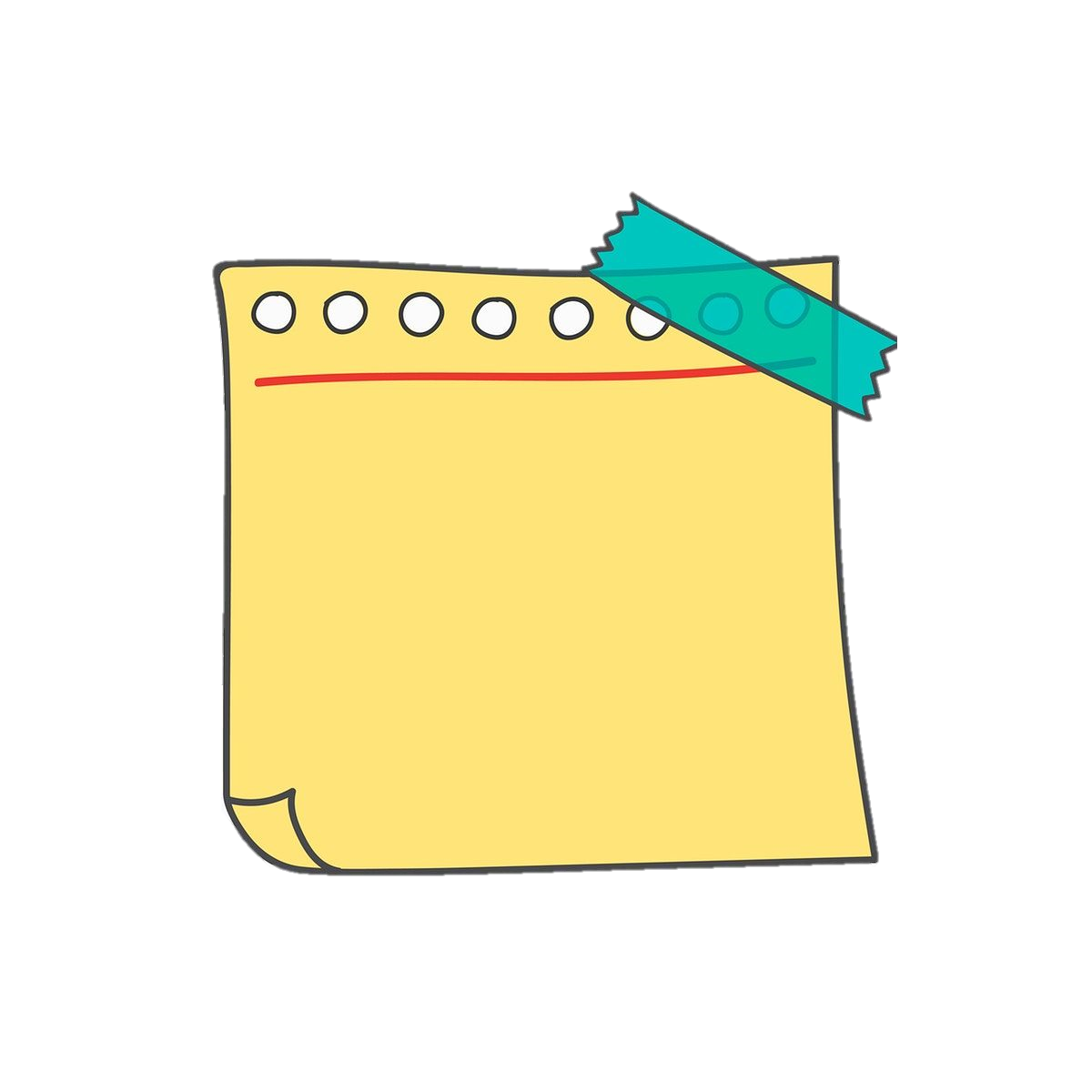 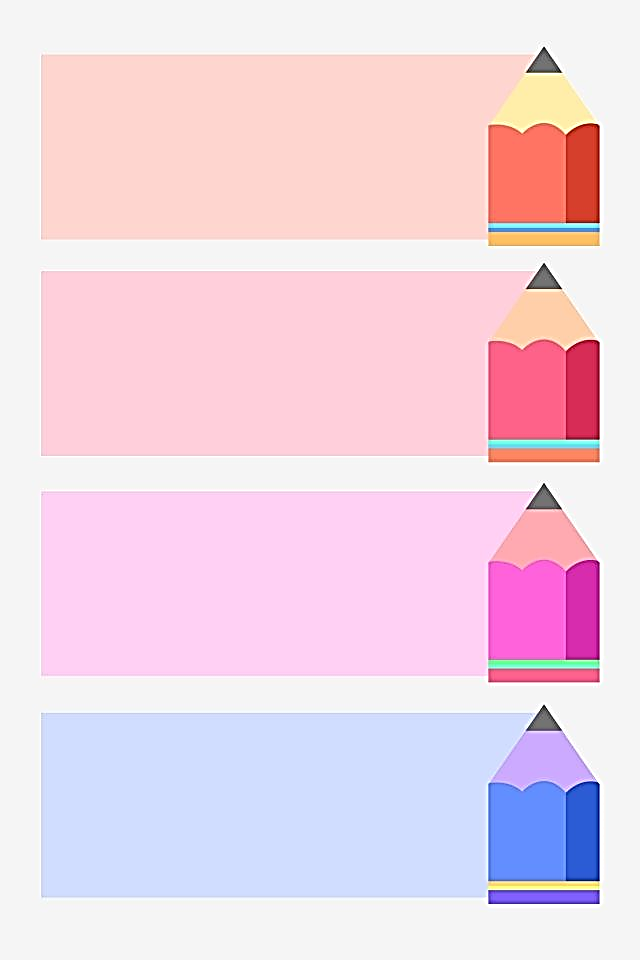 1
ما هو شعورك تجاه الدرس؟
بطاقة خروج
من الحصة
2
ماذا تعلمت من الدرس؟
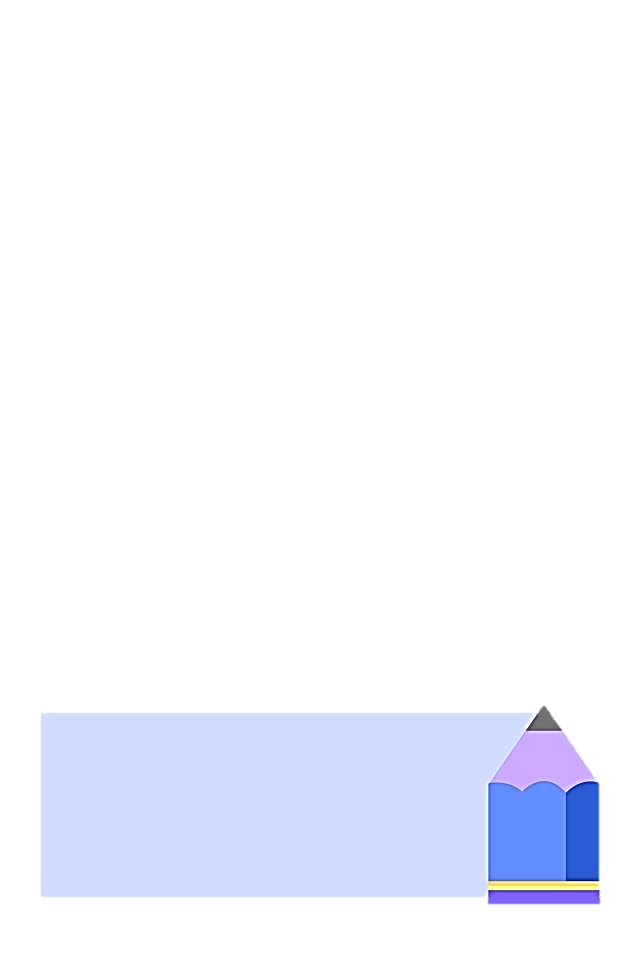 3
ما الذي أعجبك في الحصة؟